ΣΥΜΒΑΤΙΚΑ ΔΟΜΙΚΑ ΥΛΙΚΑ
Ιστορικά στοιχεία
Στην προϊστορική εποχή , πριν 10.000 περίπου χρόνια  οι πρώτοι άνθρωποι που δημιούργησαν τις αρχικές μορφές κοινωνικών ομάδων άρχισαν, να χρησιμοποίησαν υλικά με τα οποία κατασκεύασαν έργα για να προστατευθούν από τα φυσικά φαινόμενα, τα άγρια ζώα και τους εχθρούς τους. Χρησιμοποίησαν οστά και δέρματα ζώων, ξύλα και φυτικά προϊόντα.  Κατόπιν εκμεταλλεύτηκαν τους φυσικούς λίθους με τους οποίους έφτιαξαν θαυμαστά έργα.
Χρησιμοποίησαν το ξύλο και  την άργιλο για τη δημιουργία κεραμικών υλικών όπως τα κεραμίδια και οι πλίνθοι.
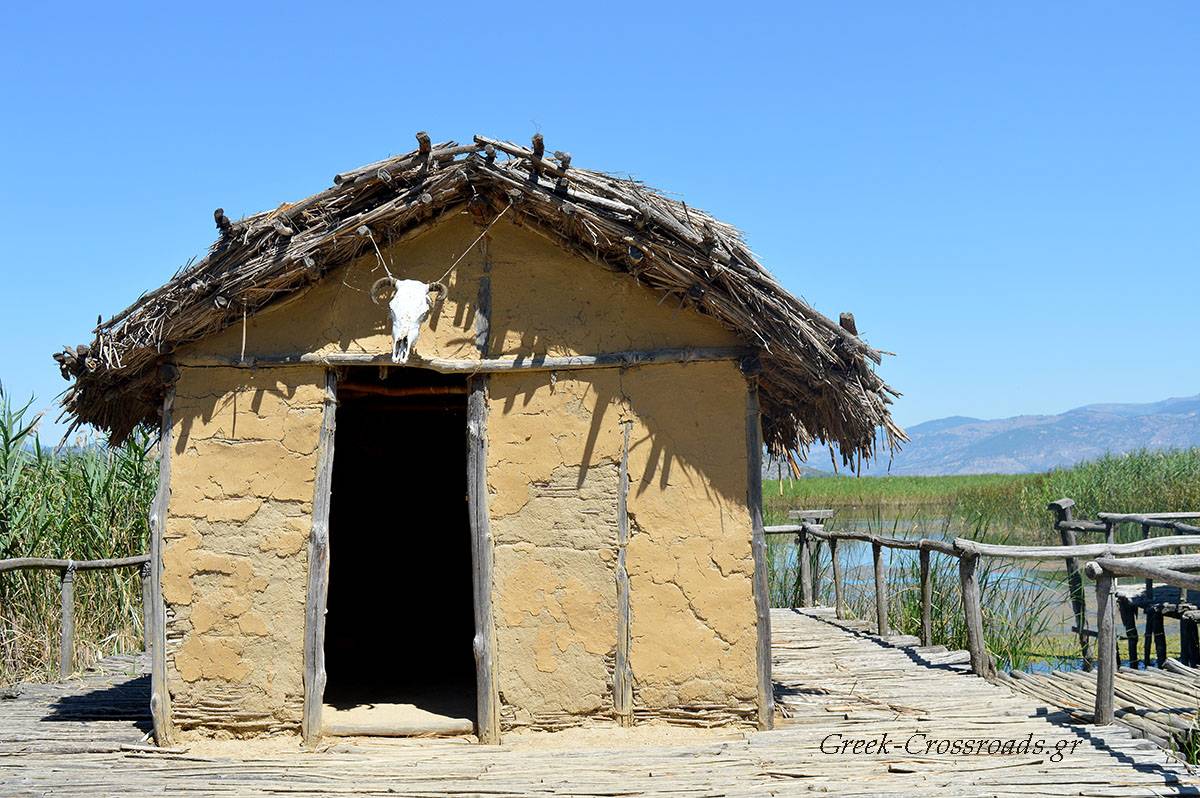 Σύμφωνα με την οδηγία 89/106 της Ευρωπαϊκής Ένωσης (Ε.Ε.) τα υλικά θα πρέπει να εξασφαλίζουν:

Μηχανική αντοχή και ευστάθεια 
Πυρασφάλεια
Προστασία της υγείας και του περιβάλλοντος 
Ασφάλεια χρήσης 
Προστασία από τον θόρυβο 
Οικονομία ενέργειας 
Οικονομικότητα
ΠΑΡΑΓΟΝΤΕΣ ΠΟΥ ΕΠΙΔΡΟΥΝ ΣΤΑ ΔΟΜΙΚΑ ΥΛΙΚΑ
Θερμοκρασία  (ζέστη , παγετός)
Νερό
Έδαφος
Θόρυβος
Εξωτερικές δυνάμεις  (φορτία, άνεμος, σεισμός, πλημύρες )
Εσωτερικές δυνάμεις (καθιζήσεις, θερμική διαστολή)
ΦΥΣΙΚΟΙ ΛΙΘΟΙ
Αργοί λίθοι

Λαξευτοί λίθοι

Ημιλαξευτοί λίθοι
ΑΡΓΟΛΟΘΟΔΟΜΗ
ΛΑΞΕΥΤΗ ΛΙΘΟΔΟΜΗ
ΠΕΤΡΩΜΑΤΑ
Μάρμαρα

Γρανίτες 

Σχιστόπλακες
ΠΡΟΙΟΝΤΑ ΠΕΤΡΑΣ
Άμμος

Χαλίκια

Σκύρα
ΣΥΝΔΕΤΙΚΕΣ ΥΛΕΣ - ΚΟΝΙΕΣ
Αερικές κονίες

Υδραυλικές κονίες
Αερικές κονίες
Άργιλος – πηλός

Άσβεστος

Γύψος
Υδραυλικές κονίες
τσιμέντο
ΚΟΝΙΑΜΑΤΑ
Πηλοκονιάματα
Ασβεστοκονιάματα
Τσιμεντοκονιάματα 
Ασβεστοτσιμεντοκονιάματα
ΚΕΡΑΜΙΚΑ ΠΡΟΙΟΝΤΑ
ΟΠΤΟΠΛΙΝΘΟΙ  -ΤΟΥΒΛΑ

ΚΕΡΑΜΙΔΙΑ

ΠΛΑΚΙΔΙΑ
ΟΠΤΟΠΛΙΝΘΟΙ - ΤΟΥΒΛΑ
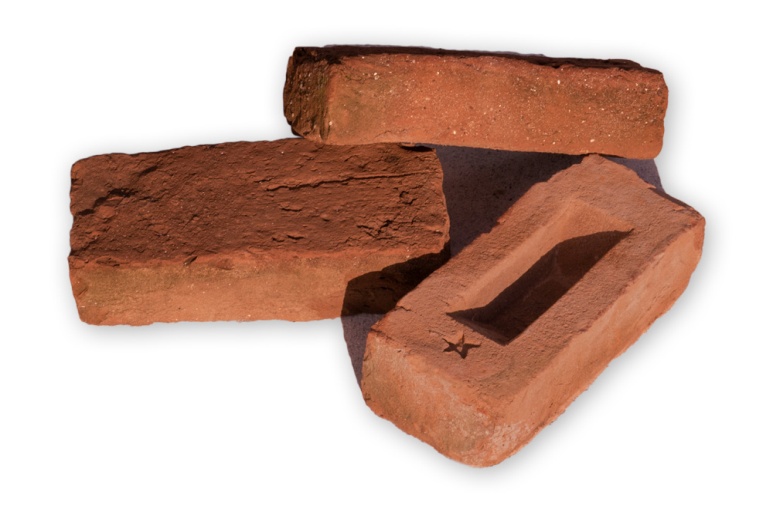 Συμπαγή τούβλα 



Τούβλα με οπές



Τούβλα μεγάλων 
διαστάσεων  -  Μπλοκ
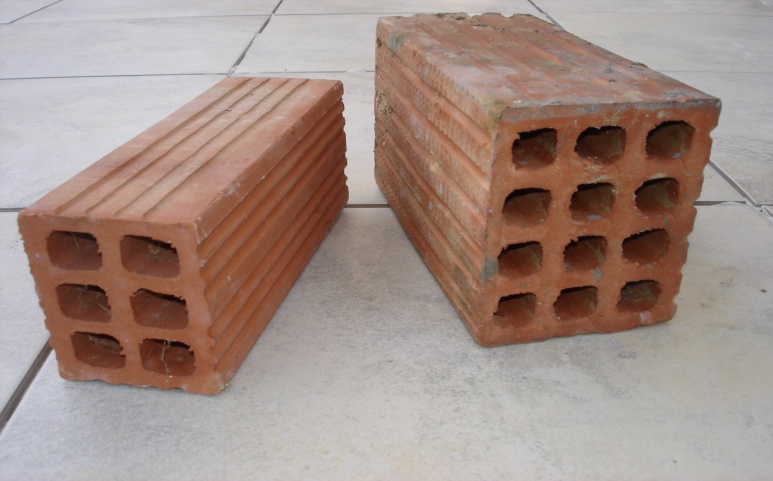 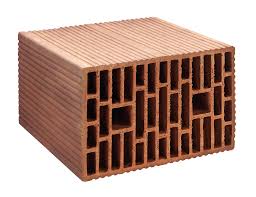 ΠΡΟΙΟΝΤΑ ΤΣΙΜΕΝΤΟΥ
Τσιμεντόλιθοι
Κυβόλιθοι
Πλάκες τσιμέντου
Κράσπεδα
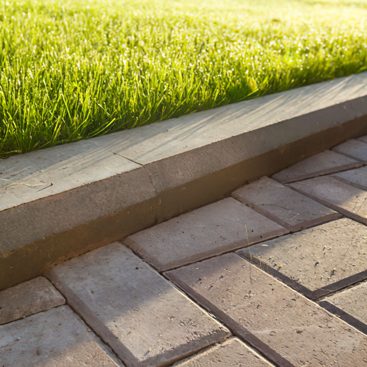 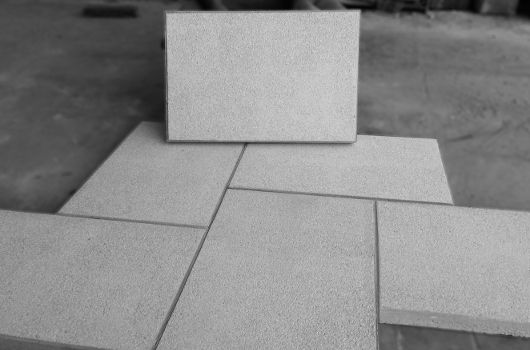 ΔΟΜΙΚΑ ΜΠΛΟΚ ΕΛΑΦΡΟΥ ΠΟΡΩΔΟΥΣ ΣΚΥΡΟΔΕΜΑΤΟΣ
ΞΥΛΟ
ΜΕΤΑΛΛΟ
ΥΛΙΚΑ ΕΛΑΦΡΑΣ ΔΟΜΗΣΗΣ
ΓΥΨΟΣΑΝΙΔΕΣ
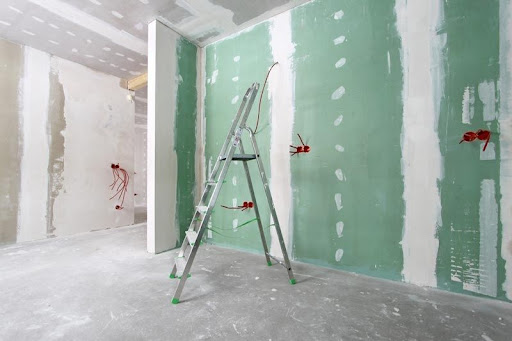 ΥΛΙΚΑ ΕΛΑΦΡΑΣ ΔΟΜΗΣΗΣ
ΤΣΙΜΕΝΤΟΣΑΝΙΔΕΣ
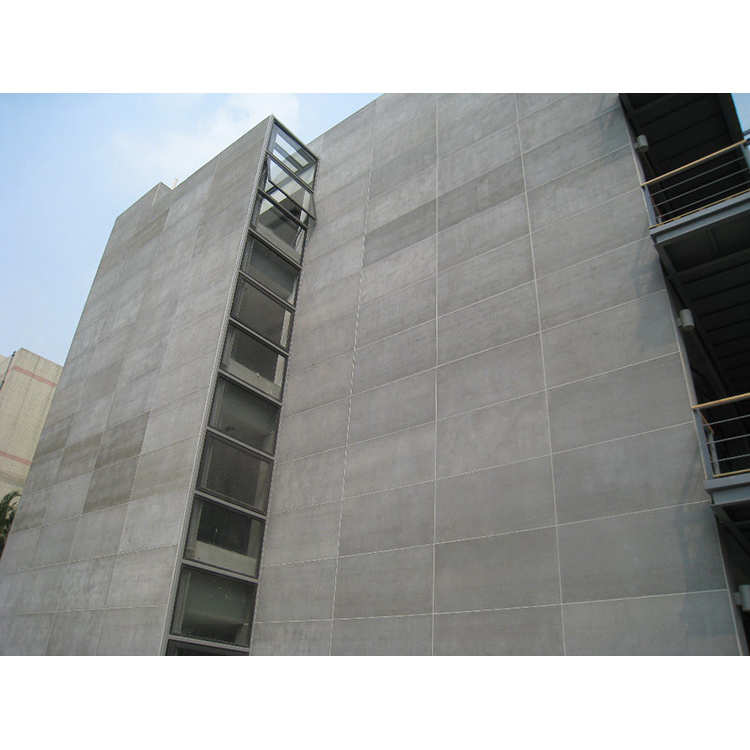 ΠΛΑΣΤΙΚΟ
ΓΥΑΛΙ
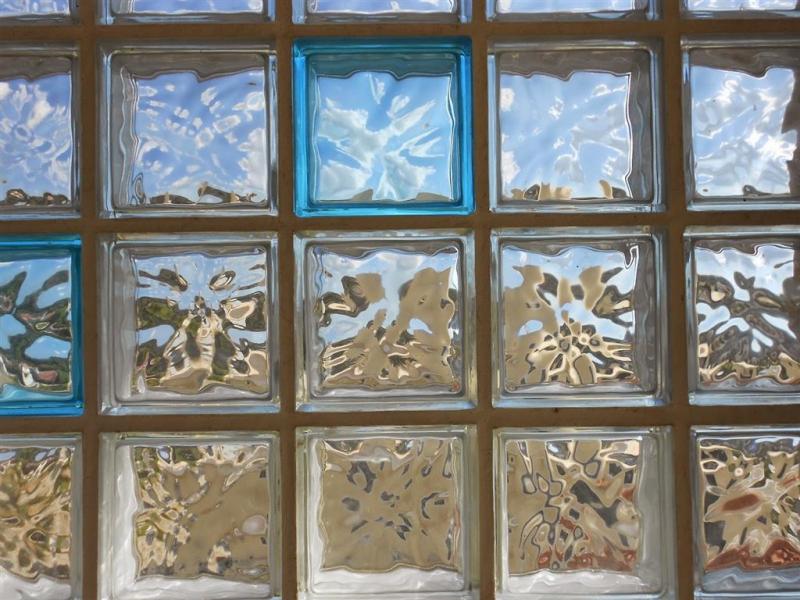 ΥΑΛΟΥΒΛΑ




ΥΑΛΟΠΕΤΑΣΜΑΤΑ
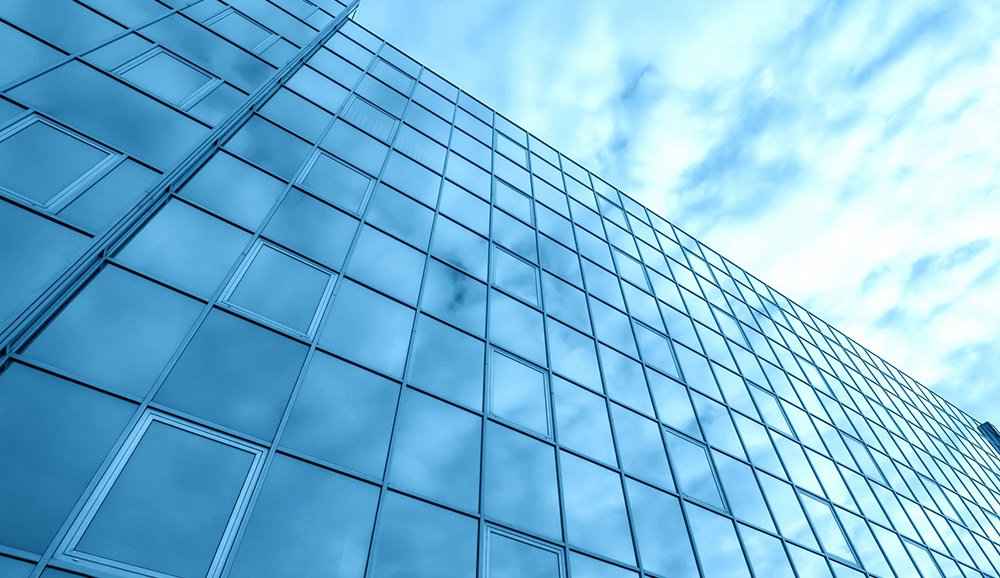 ΜΟΝΩΤΙΚΑ ΥΛΙΚΑ
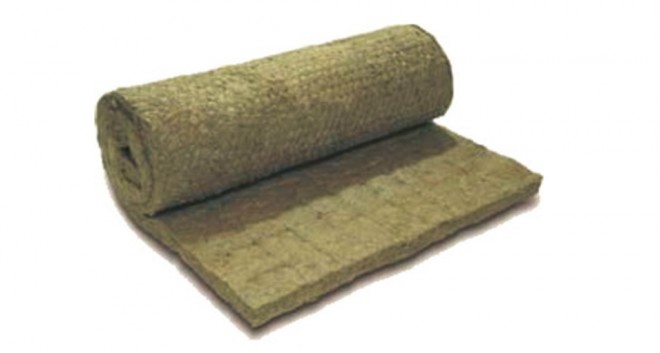 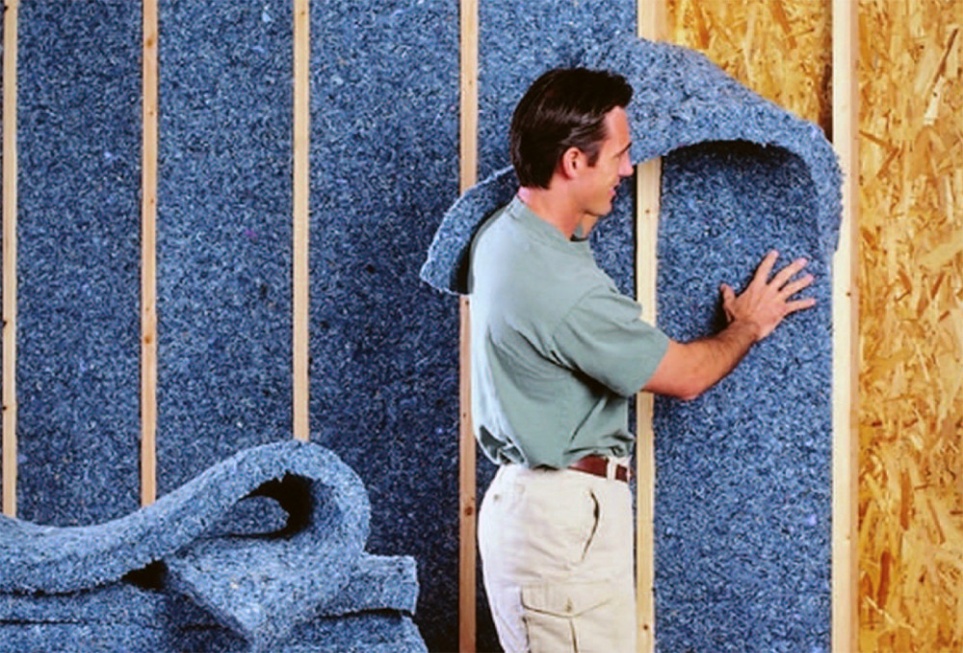 ΑΣΦΑΛΤΙΚΑ ΥΛΙΚΑ
ΧΡΩΜΑΤΑ